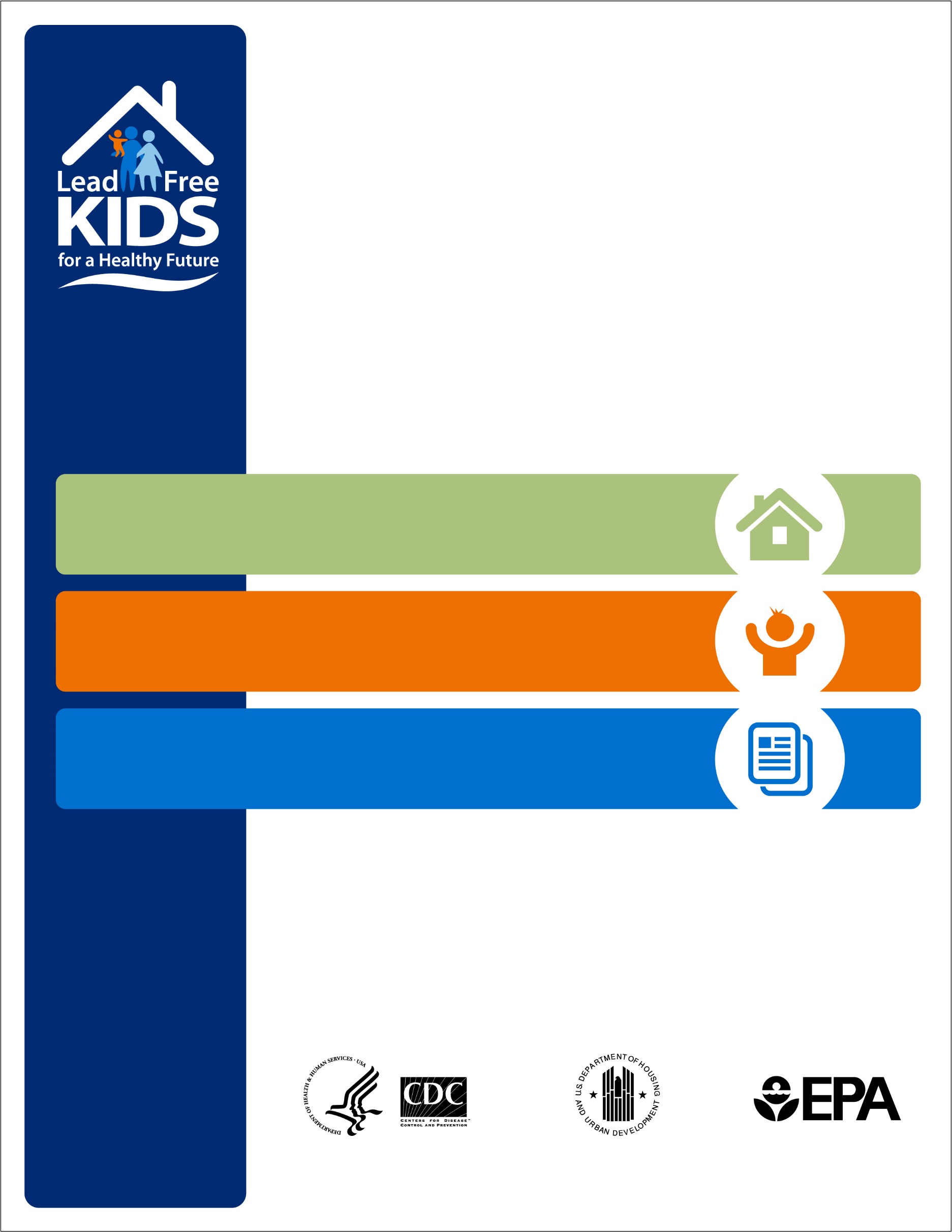 NATIONAL
LEAD POISONING
PREVENTION WEEK
NATIONALLEAD POISONINGPREVENTION WEEK
OCTOBER 25-31, 2015
Get Your Home Tested
Get Your Child Tested
Get the Facts
1-800-424-LEAD (5323)
#LPPW2015
#LeadFreeKids
cdc.gov/nceh/lead
hud.gov/lead
epa.gov/lead